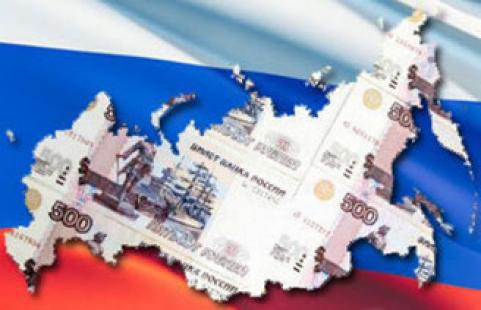 «ГОСУДАРСТВЕННОЕ БЮДЖЕТНОЕ ОБРАЗОВАТЕЛЬНОЕ УЧРЕЖДЕНИЕСРЕДНЕГО ПРОФЕССИОНАЛЬНОГО ОБРАЗОВАНИЯ»
ЮЖНОУРАЛЬСКИЙ ЭНЕРГЕТИЧЕСКИЙ ТЕХНИКУМ
Экономическая отсталость России
Выполнили студенты факультета
«Коммерция по отраслям»:
Лапаева Юлия
Евгения Курец
Татьяна Кулик

Преподаватель:
Есина Оксана Викторовна
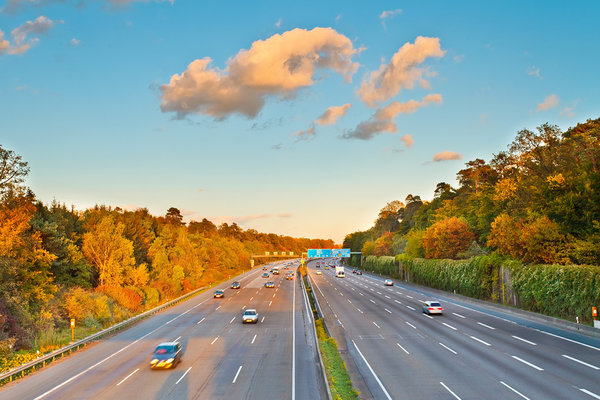 Факторы, влияющие на экономическое развитие страны:
Обеспеченность страны природными ресурсами. Наличие огромных ресурсов полезных ископаемых само по себе не может обеспечить высоких темпов роста ее экономики.
Демографический показатель. Для развития страны вредна как низкая, так и чрезмерно высокая плотность населения
Высокая безработица и низкая производительность труда. Эти беды многих развивающихся стран. 
Недостаток инвестиций и оттока капиталов.
Из предыдущего слайда можно выделить три причины отсталости России
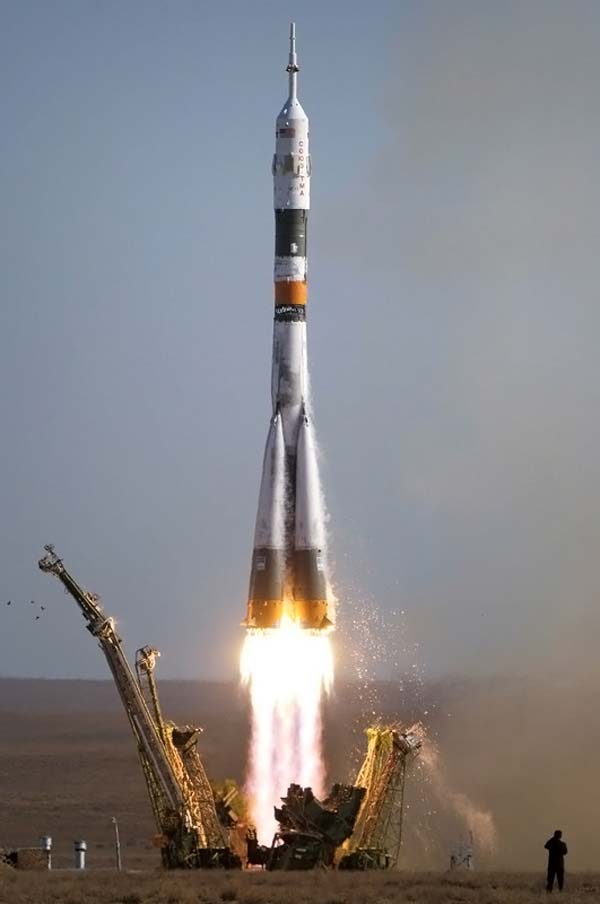 Экономико-технологическая отсталость
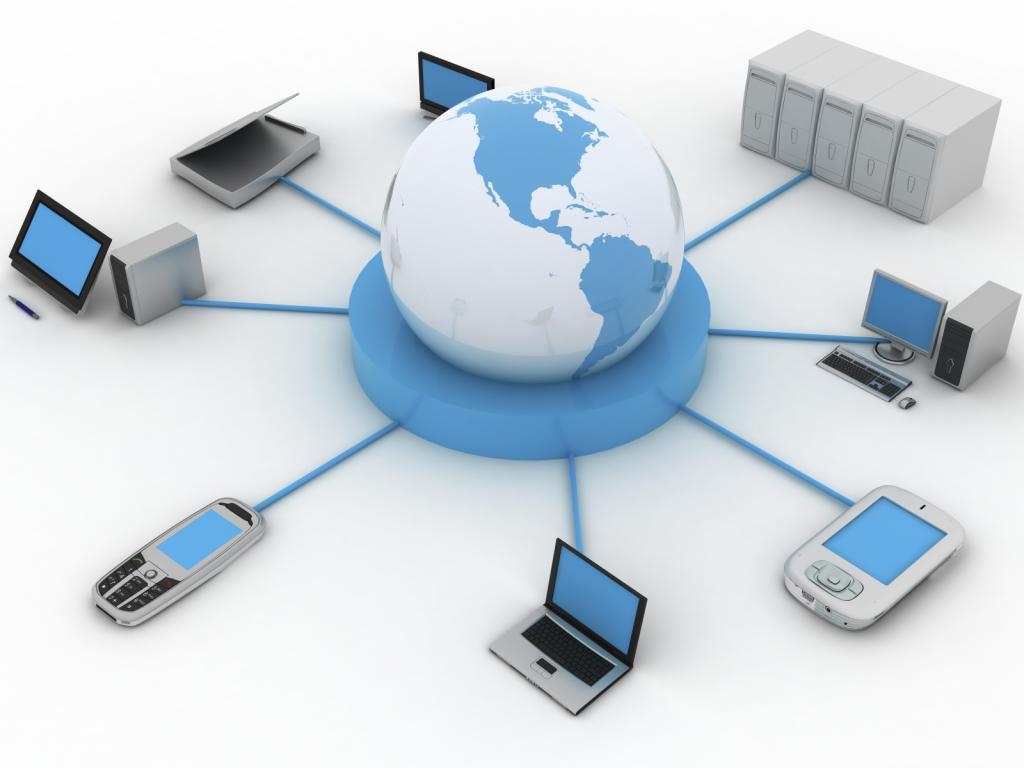 Вывод
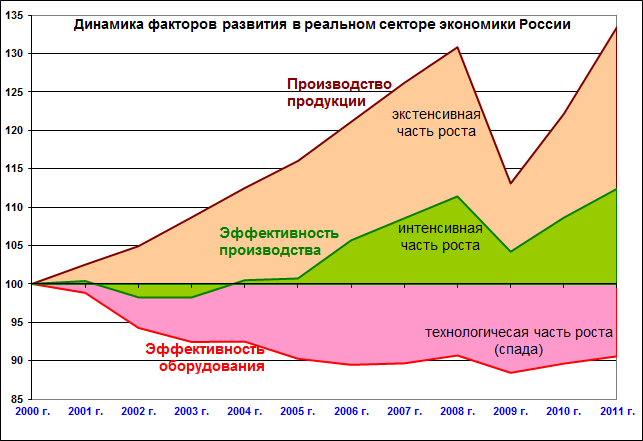 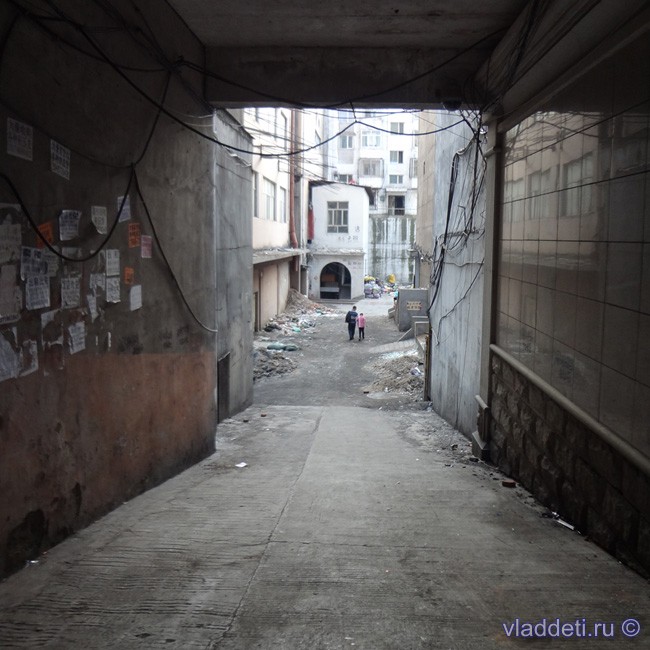 Отсталость системы управления
Система управления государством
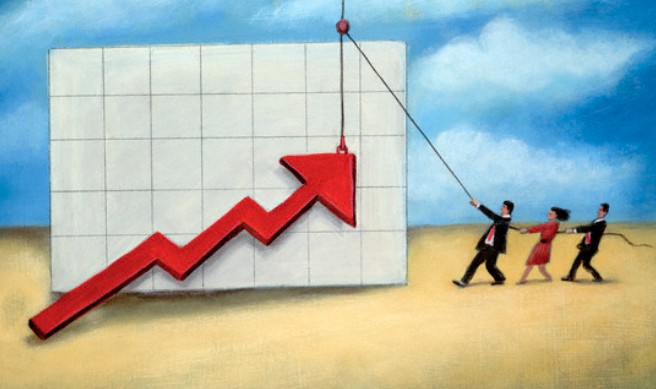 Вывод
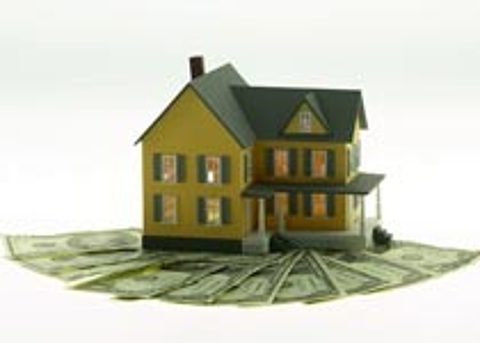 Социальная отсталость
Чего ожидать в будущем?
В представленном Минэкономразвития России уточненном Прогнозе социально-экономического развития Российской Федерации на 2014 год и на плановый период 2015 и 2016 годов учтены итоги социально-экономического развития Российской Федерации в 2013 году, а также прогнозные показатели федеральных органов исполнительной власти.
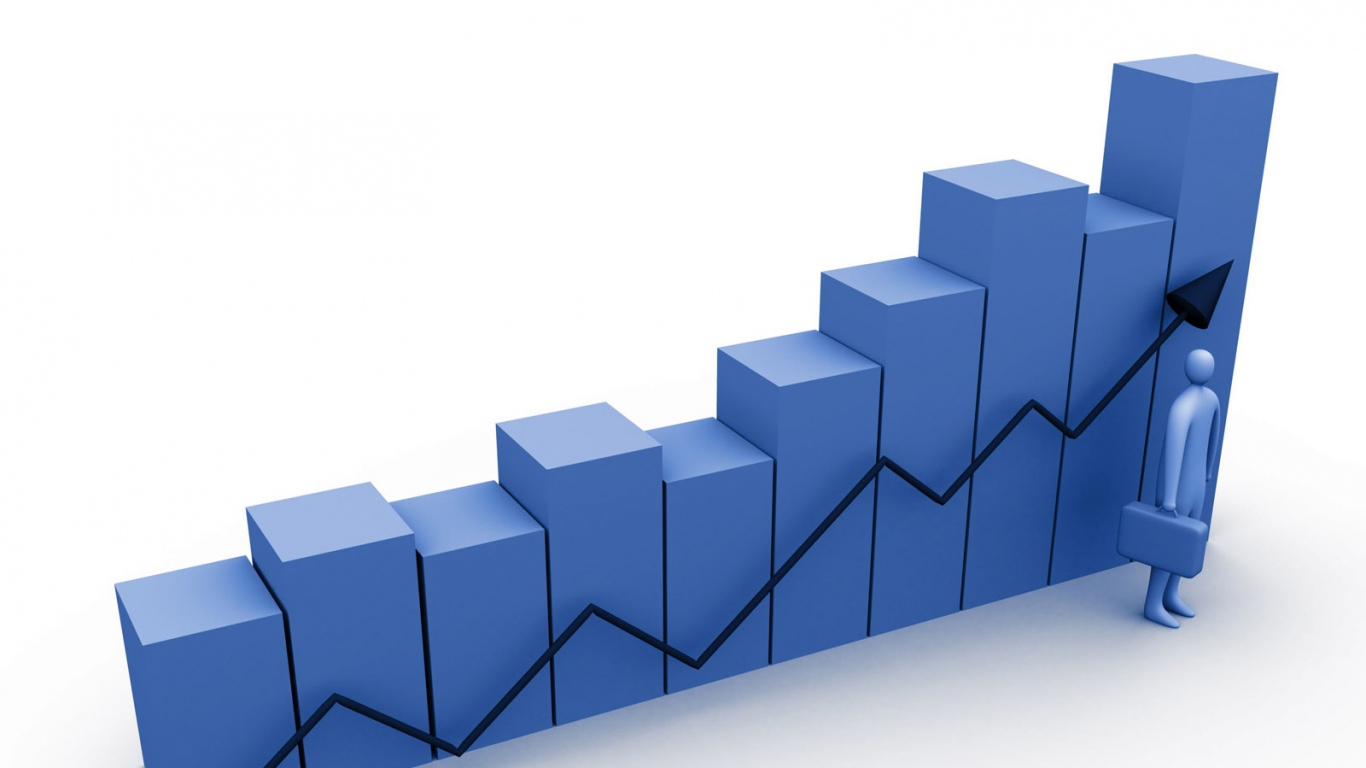 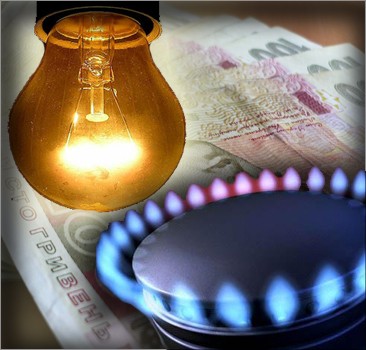 Вывод:
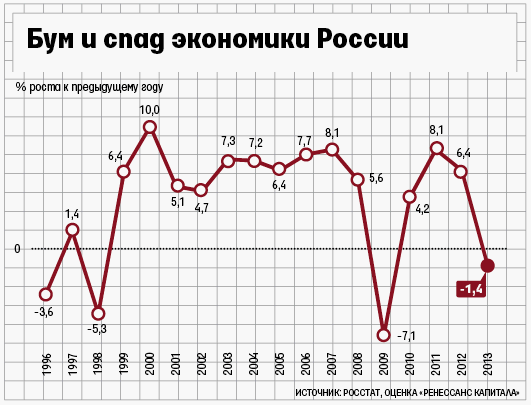